Особенности биомеханической структуры движений в фигурном катании
Работу выполнила Цурикова А.В.
Студентка 203 группы ФГБОУ ВО «ВГАФК»
Руководители:
Лущик И.В., доцент кафедры ТиТФКиС ФГБОУ ВО «ВГАФК» и
Абдрахманова И.В., доцент кафедры ТиТФКиС ФГБОУ ВО «ВГАФК»
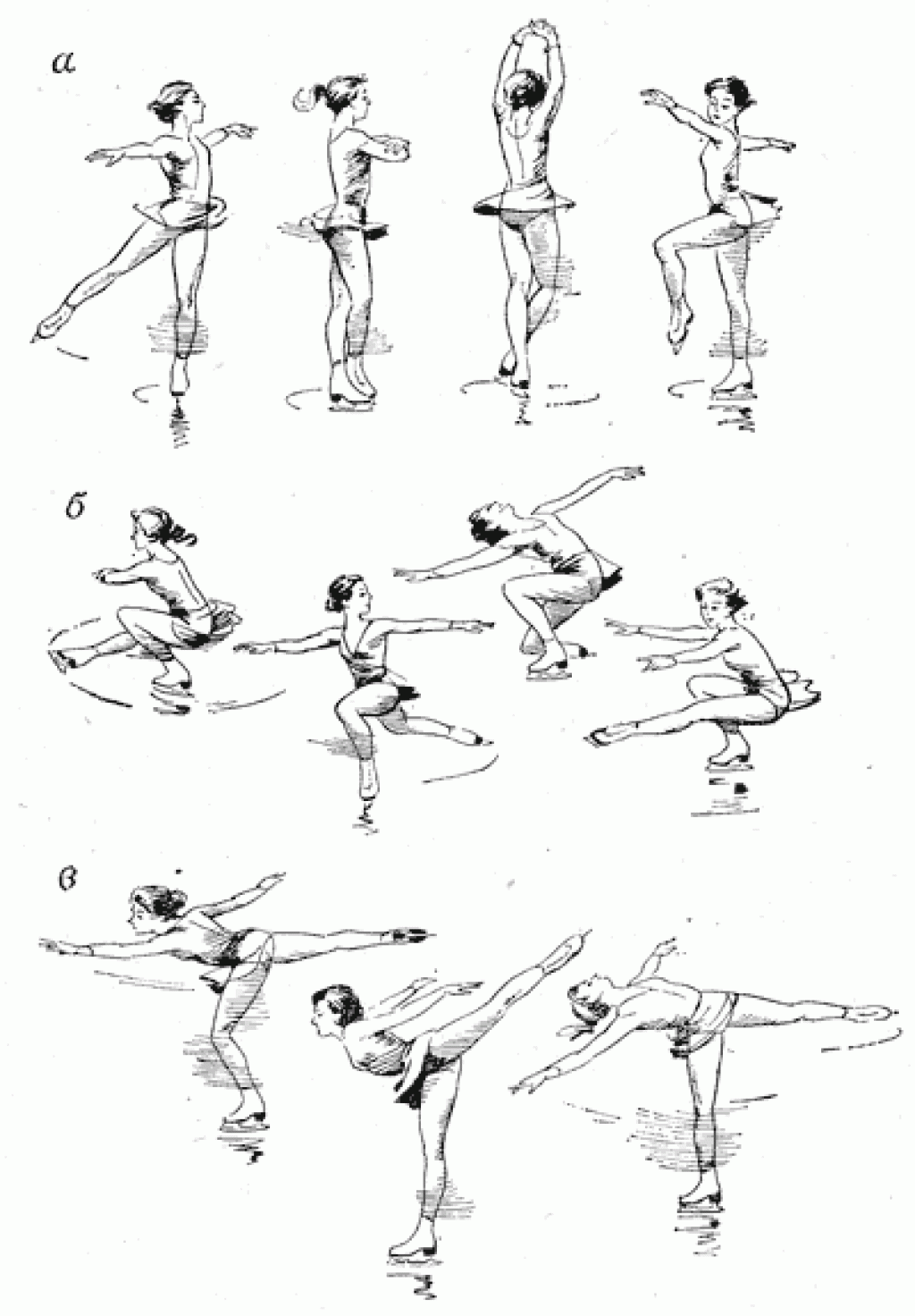 Движение – изменение положения тела в пространстве с течением времени
Современное направление развития фигурного катания на коньках характеризуется:
ярко выраженной тенденцией к гармонии основных компонентов катания 
сбалансированности содержания программы
Движения в фигурном катании
Спирали (дуги)
Вращения
Прыжки
Шаги
без смены ноги и направления движения

без смены ноги

со сменой ноги

со сменой ноги и направления
скользящей ногой 
    (правая, левая)

  ребром 
   (наружное, внутреннее)

 направлением скольжения 
   (вперед, назад) 

позицией свободной ноги 
   (назад, вперед, в сторону)
винт (вращение стоя)

заклон

бильман

волчок (вращение сидя)

либела
зубцовые  (тулуп, флип, лутц)
 
рёберные  (риттбергер, аксель, сальхов)
Фазовая структура на примере прыжка
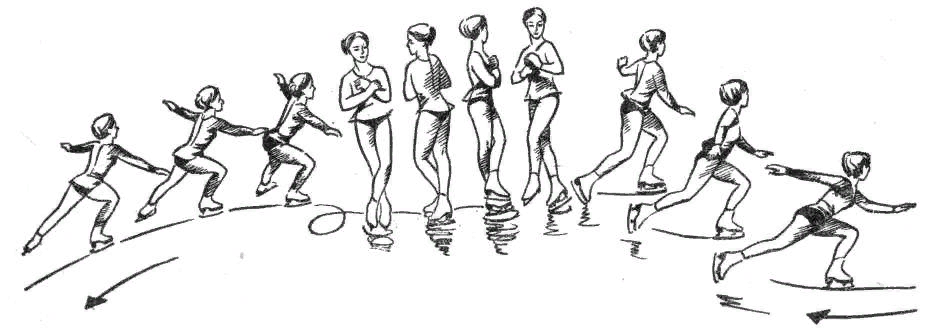 1 фаза
4 фаза
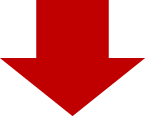 Период разбега включает фазу приобретения скорости и фазу подготовки к волчку
Период приземления входит фаза амортизации и фаза выезда
2 фаза
3 фаза
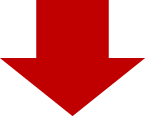 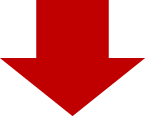 Период толчка
входит фаза амортизации и фаза активного отталкивания
Период полета 
состоит из фазы группировки и фазы разгруппировки
В технике движений выделяют профилирующую основу биомеханической структуры, вокруг которой формируются остальные детали движений
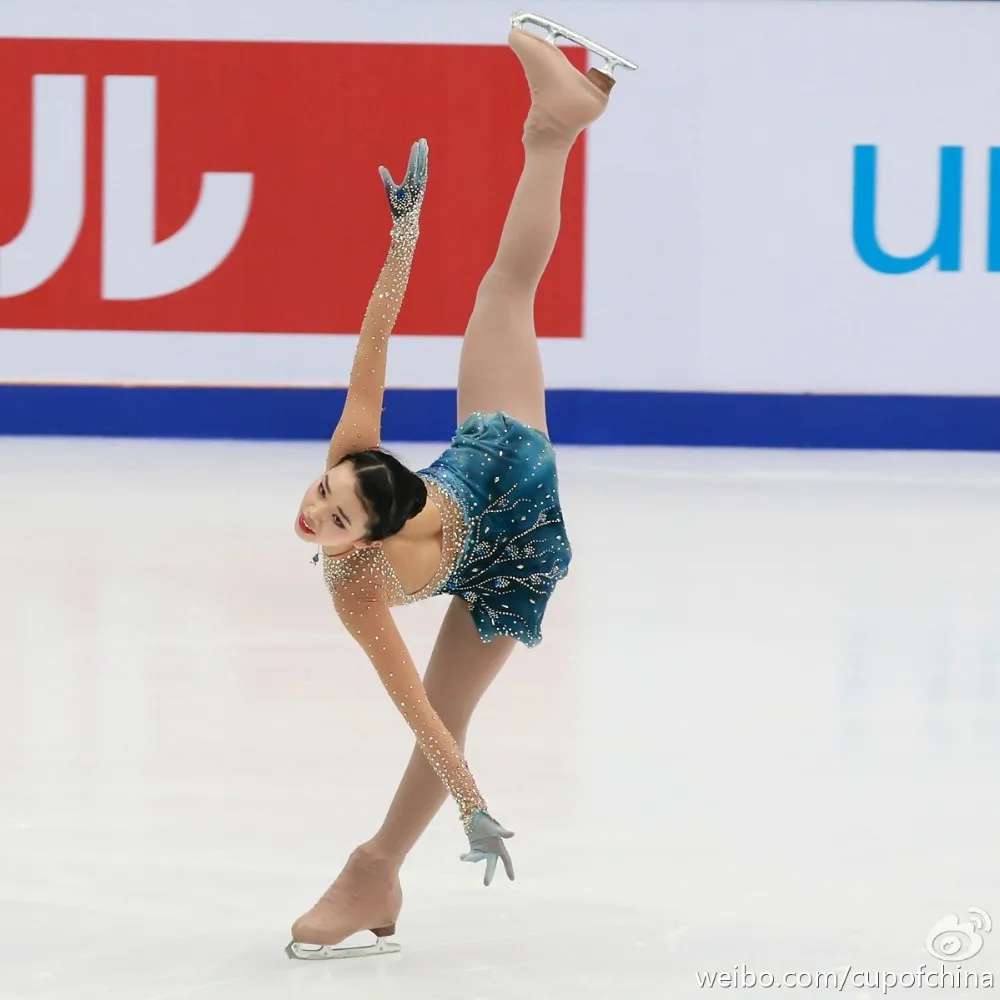 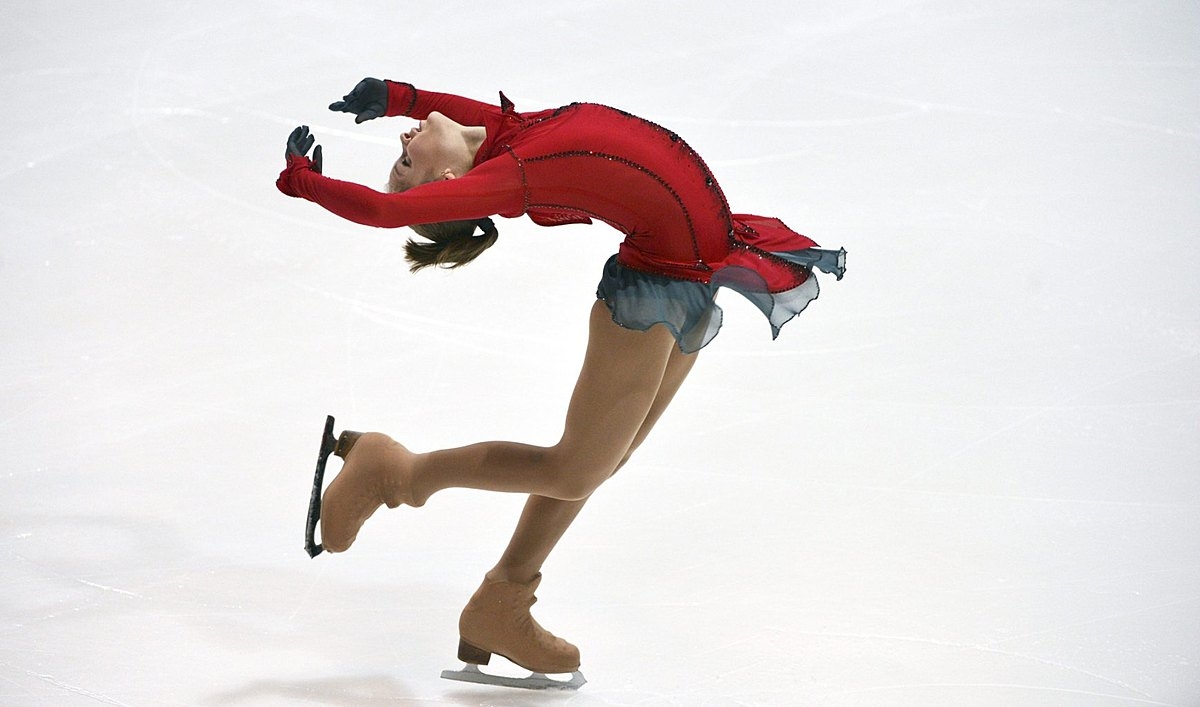 В горизонтальной плоскости
В сагиттальной плоскости
Сгибание и разгибание, наклоны и прогибы
Вращения вокруг продольной оси
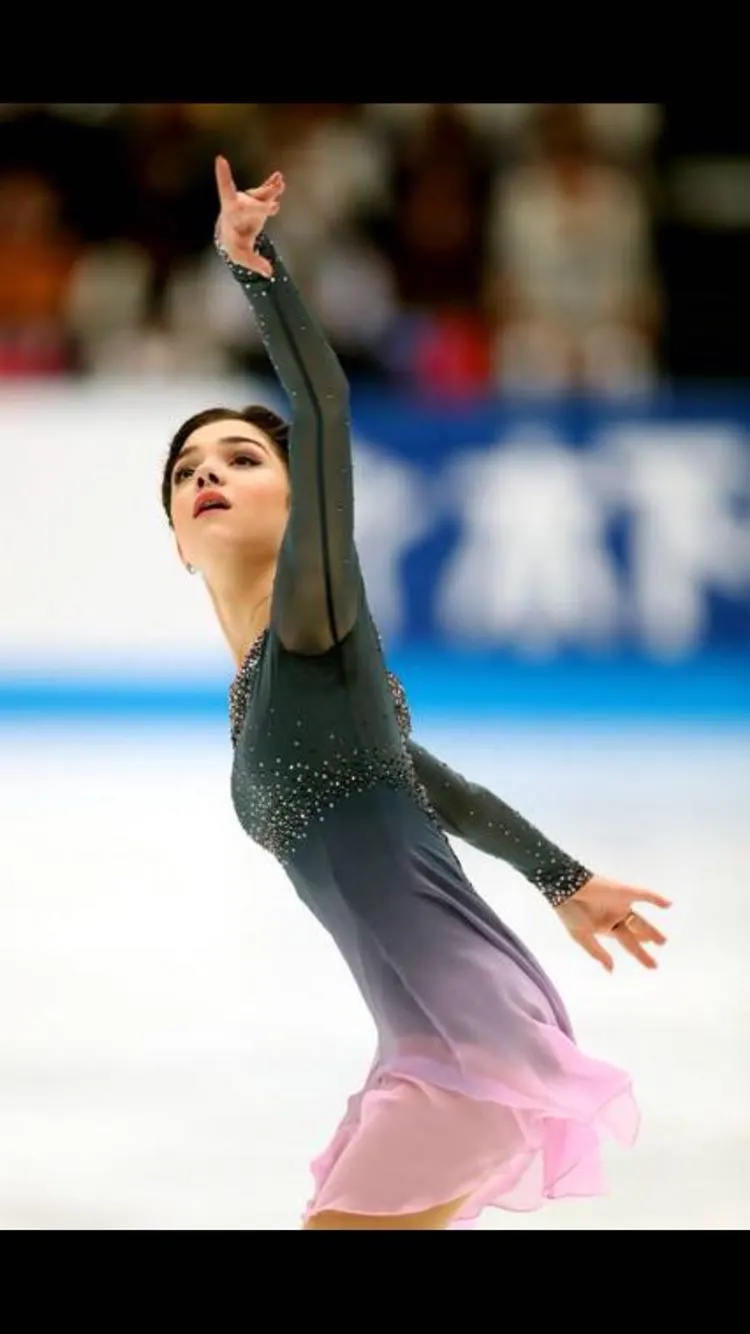 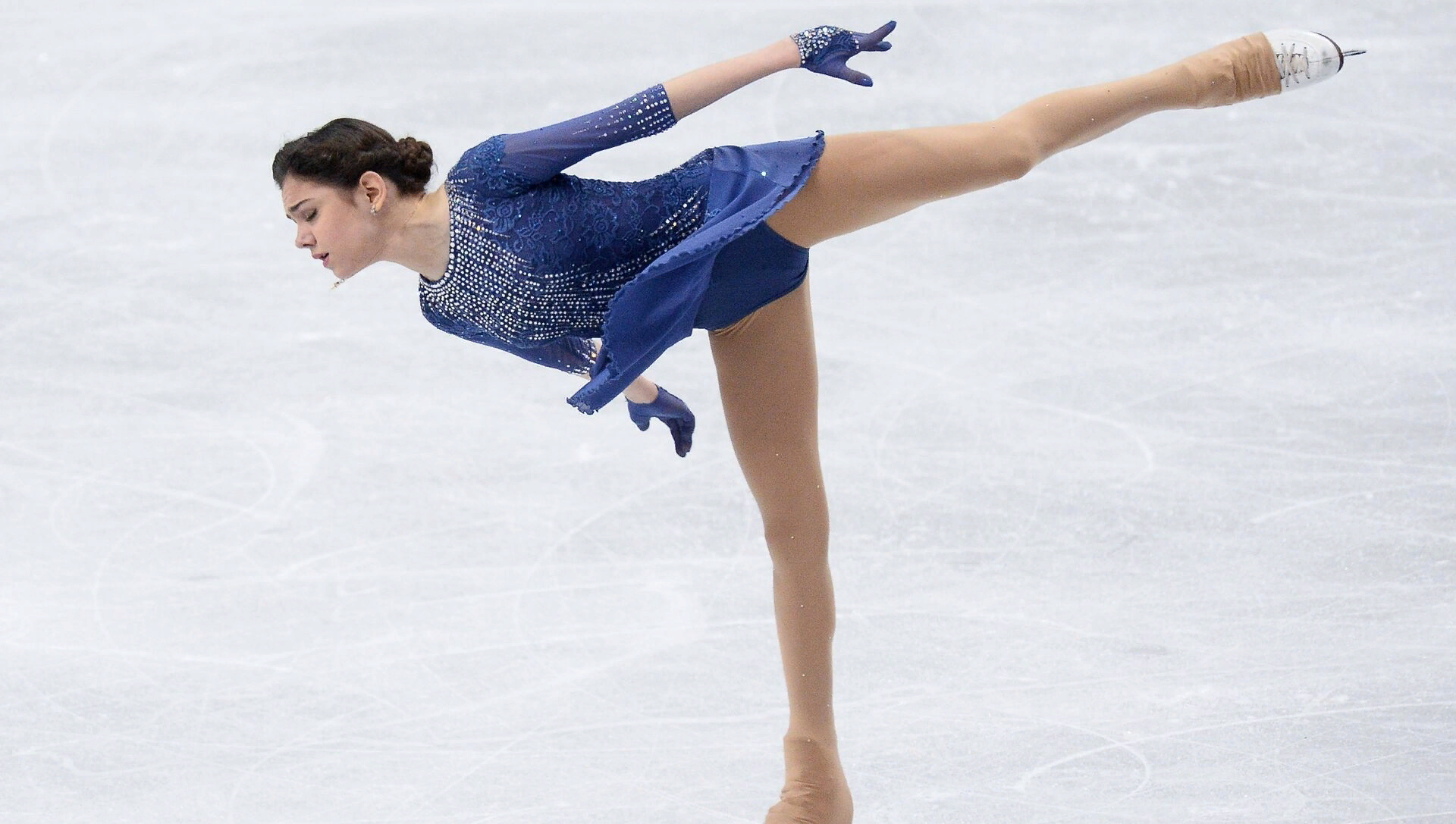 Примеры, подтверждающие вариативность структуры движений
Пример 1
Скольжение по дуге
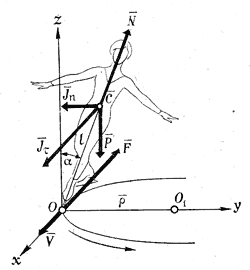 На тело фигуриста, скользящего по дуге действуют: 
сила веса Р
сила трения F
касательная сила инерции Jτ
 нормальная (центробежная) сила инерции Jn
опорная реакция N
Скольжение фигуриста по дуге в одноопорном положении является основным режимом движения и характеризуется такими величинами, как:

скорость

ускорение 

радиус дуги скольжения

сила инерции 

сила давления конька на лед 

сила трения
тело фигуриста находится в координатной плоскости zOy

 продольная ось наклонена на угол а к вертикали

 l — расстояние от ОЦТ тела до точки опоры О
Выводы
Угол наклона продольной оси тела фигуриста зависит только от:
величины радиуса дуги и скорости скольжения
увеличивается пропорционально квадрату скорости скольжения
уменьшается с увеличением радиуса дуги скольжения
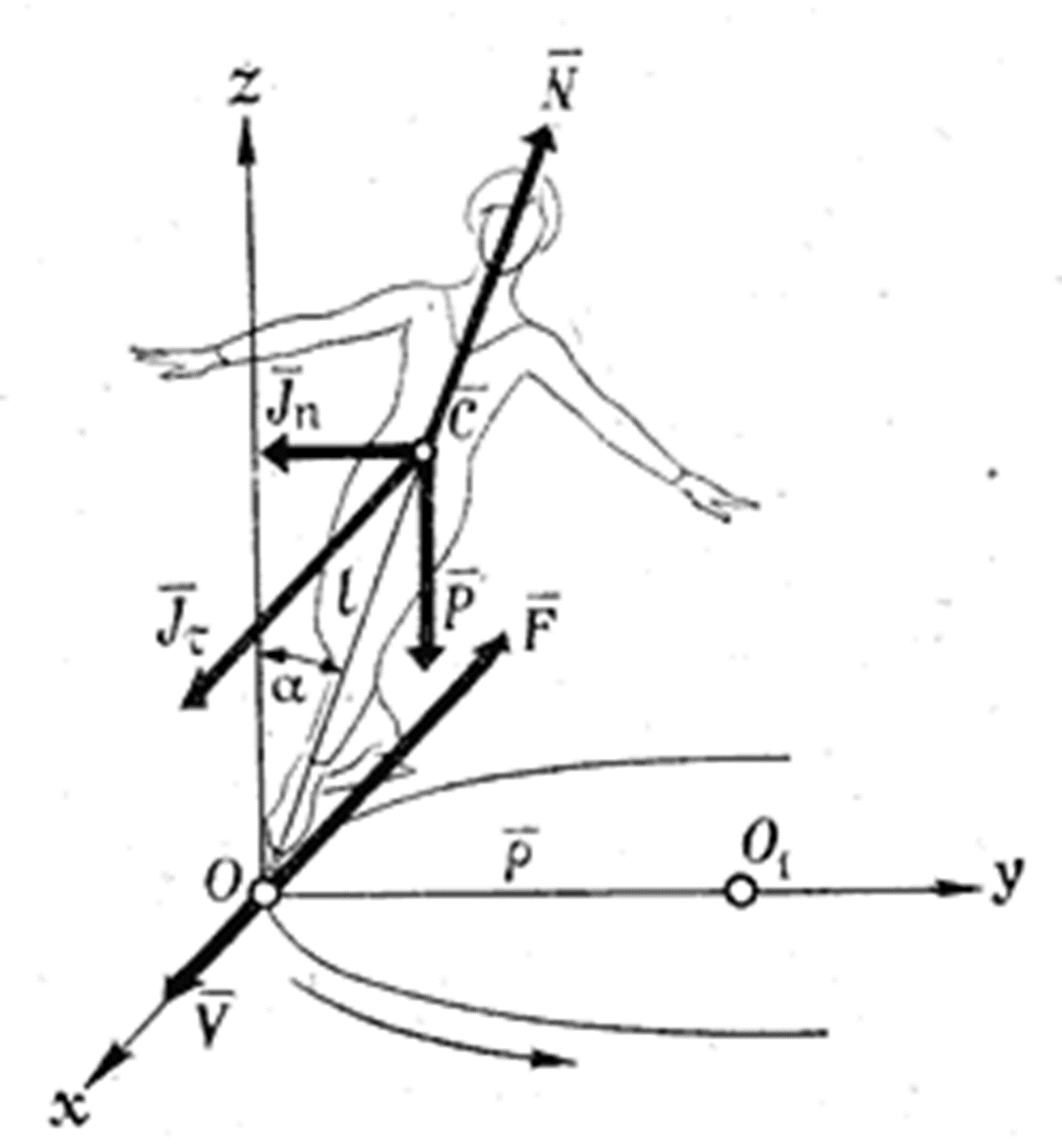 При скольжении по дуге давление конька на лед всегда больше веса фигуриста
Давление на лед зависит от:
массы тела фигуриста
квадрата скорости
 радиуса дуги скольжения
синуса угла наклона продольной оси
Пример 2
Вращательное движение
Различают:
среднюю угловую скорость (измеряемую в течение нескольких  оборотов)
мгновенную угловую скорость (скорость вращения в данный момент)
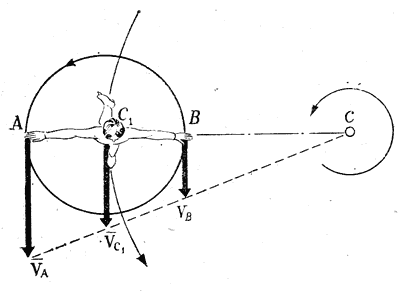 Распределение массы тела относительно оси вращения:
удаление массы от оси вращения увеличивает инертность тела
приближение к оси уменьшает
Мерой инертности тела при поступательном движении является - масса
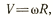 где R — расстояние точки от оси вращения
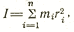 где mi — массы частей тела; ri— расстояние масс тела до оси вращения
Движение тела в полете
можно рассматривать как движение поступательное вместе с осью вращения и вращательное вокруг этой оси
При этом движении все точки тела имеют одинаковые векторы скоростей и ускорений
Исследование движения оси вращения можно заменить исследованием движения точки
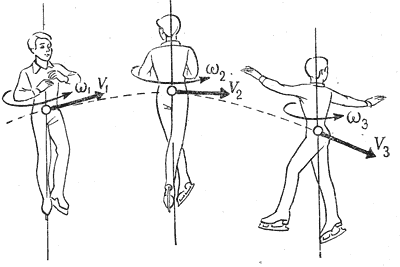 В качестве такой точки удобно выбрать ОЦТ тела (через который на протяжении всего безопорного периода проходит ось вращения)
Таким образом: 
траектория движения ОЦТ тела определяется начальными условиями 
никакими вращениями конечностей изменить траекторию движения ОЦТ в полете нельзя
Пример: траектория движения ОЦТ тела в полете при выполнении прыжка двойной лутц
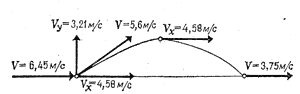 Перед толчком фигурист имел горизонтальную скорость 6,45 м/с, а после толчка => стопорящего движения - 4,58 м/с
Таким образом, потеря горизонтальной скорости в результате толчка составила 1,87 м/с
После выполнения стопорящего движения в начале полета скорость ОЦТ тела равна 4,58 м/с, а возникшая вертикальная составляющая скорости (в результате толчка и стопора) — 3,21 м/с => обеспечило подъем ОЦТ тела в наивысшей точке на 0,525 м
В полете горизонтальная скорость тела была равна 4,58 м/с, то после приземления скорость скольжения составила 3,75 м/с.
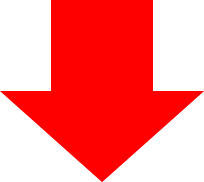 В итоге потеря горизонтальной составляющей при приземлении 0,83-м/с
Взаимодействие конька со льдом
Характер взаимодействия конька со льдом зависит от трех основных факторов: 

силы трения

положения вектора силы тяжести тела относительно опорного конька 

сгибательно-разгибательных движений толчковой ноги

маховых движений конечностями и туловищем
Эти движения влияют на:
величину опорной реакции 
должны быть согласованы с другими
движениями в толчке (в первую очередь со сгибанием и разгибанием толчковой ноги)
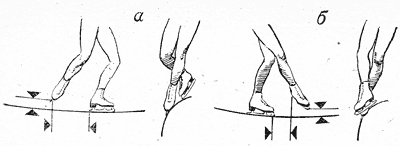 Направление движения центра тяжести тела и конька в приземлении
Чем больше радиус дуги приземления, т. е. чем положе выезд, тем он качественнее и надежнее  для улучшения качества приземления следует:

стремиться увеличивать горизонтальную скорость движения тела в полете

 уменьшать остаточную угловую скорость вращения
При скольжении центр тяжести тела движется параллельно полозу конька или в направлении близком к параллельному
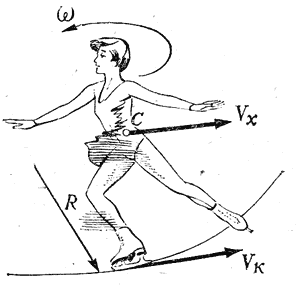 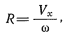 где Vx — горизонтальная составляющая скорости тела перед приземлением
      ω — угловая скорость тела перед приземлением
Выводы
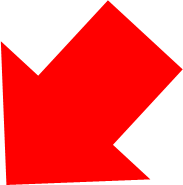 Механизм вращательного компонента поворотов заключается - во встречном вращении верхней части тела относительно нижней
Чем ниже квалификация спортсмена, тем ярче выражена нелинейность, тем сильнее замедление в конце фигуры
Характер взаимодействия конька со льдом зависит от: 
силы трения
положения вектора силы тяжести тела 
сгибательно-разгибательных движений толчковой ноги